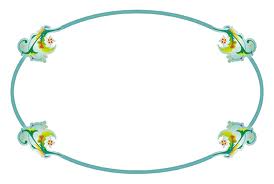 الصورة القطبية والصورة الديكارتيه للمعادلات polar and rectanguler forms of equations
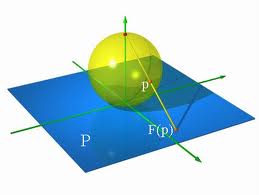 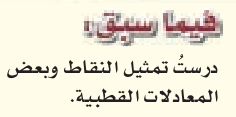 كيف يتم تمثيل النقاط والمعادلات القطبية ؟
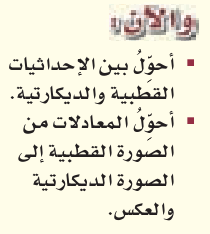 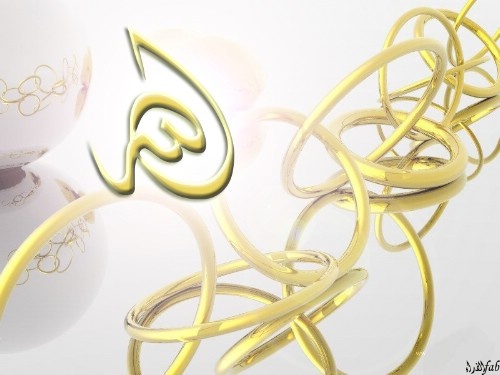 قال تعالى : (( وفي الأرض آيات للموقنين وفي أنفسكم أفلا تبصرون ))
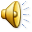 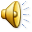 علم الذكاء الاصطناعي هو احد علوم الحاسب الآلي الحديثة التي تبحث عن أساليب متطورة لبرمجته للقيام بأعمال و استنتاجات تشابه ولو في حدود ضيقة تلك الأساليب التي تنسب إلى الإنسان لذكائه فهو بذلك علم يبحث أولا في تعريف الذكاء الإنساني و تحديد أبعاده ومن ثم محاكاة بعض خواصه و هنا يجب توضيح إن العلم لا يهدف الى مقارنة او ما شبه العقل البشري الذي خلقه الله جلت قدرته و عظمته بالآلة التي هي من صنع المخلوق بل يهدف هذا العلم الجديد إلى فهم العمليات الذهنية المعقدة التي يقوم بها العقل البشري اثناء ممارسته التفكير ومن ثم ترجمة هذه العمليات الذهنية إلى ما يوازيها من عمليات محاسبية تزيد من قدرة الحاسب على حل المشاكل المعقدة.
اعتقد علماء الكمبيوتر ان هذا ممكن و سهل و لكنهم لم يتمكنوا من الوصول الى ذلك بعد و بدلا من ذلك فان معظم أجهزة الكمبيوتر ما زالت تظهر درجة واضحة من الغباء الصناعي.
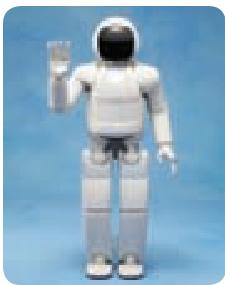 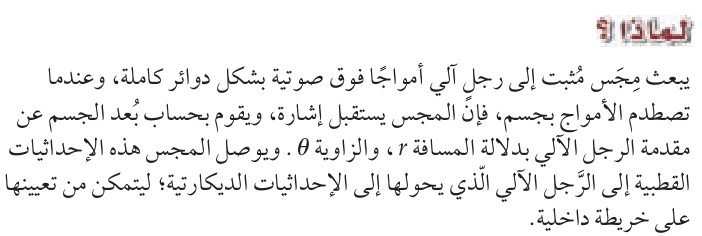 اكتبي احداثيات النقاط الممثلة في الشبكة القطبية ؟
اكتبي احداثيات النقاط المناظرة  في الشبكة الديكارتية  ؟ ماذا تستنتجين .
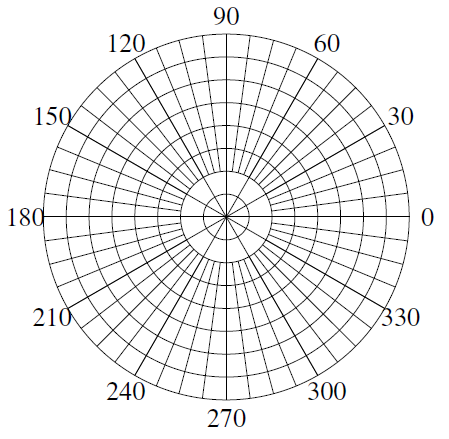 (0 , 0)
(0 , 0 ⁰)
(3.5, 2)
(4 , 30 ⁰)
(2.5, 4.2)
(5 , 60 ⁰ )
(0, 2)
(2 , 90 ⁰)
(- 5, 0)
(5 , 180 ⁰)
(4 , 270 ⁰)
(0, -4)
فلاش يوضح تحويل المعادلة  من الصورة الديكارتية إلى القطبية
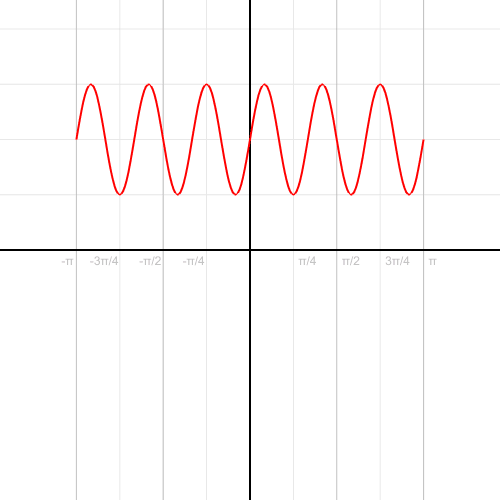 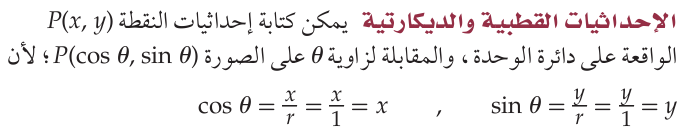 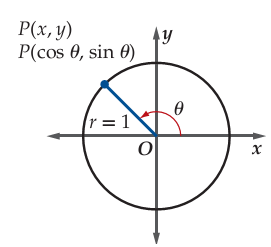 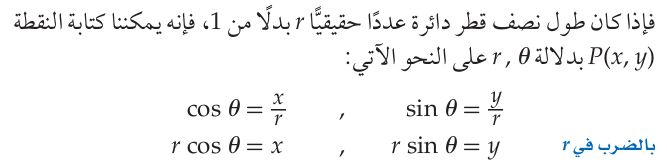 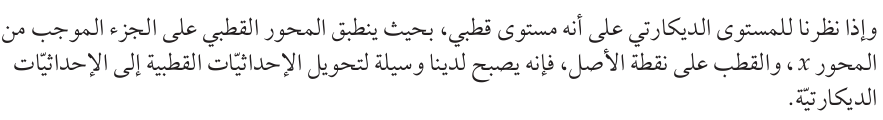 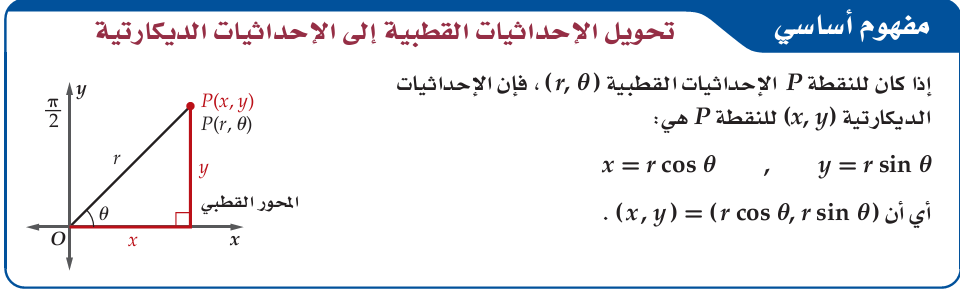 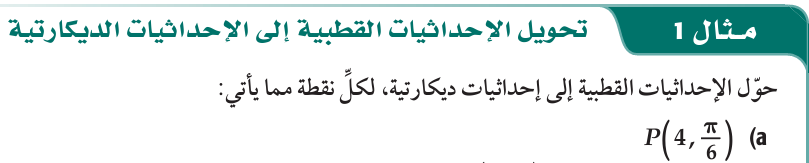 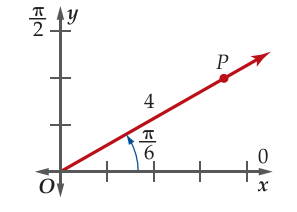 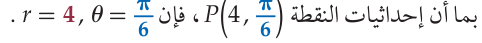 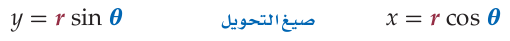 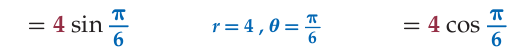 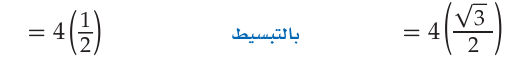 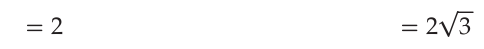 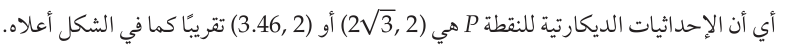 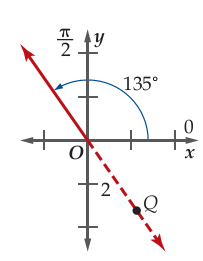 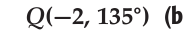 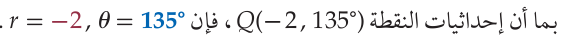 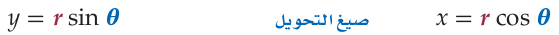 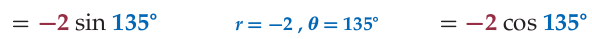 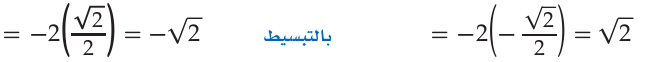 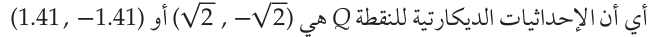 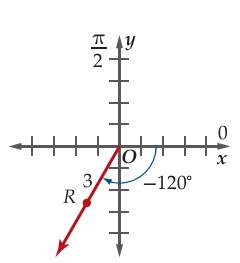 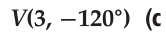 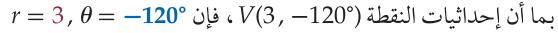 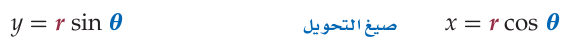 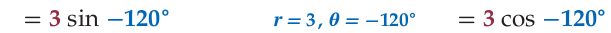 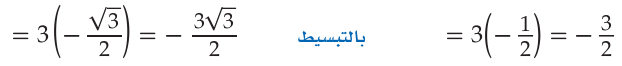 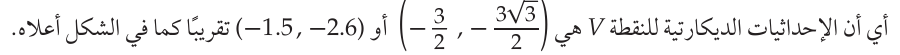 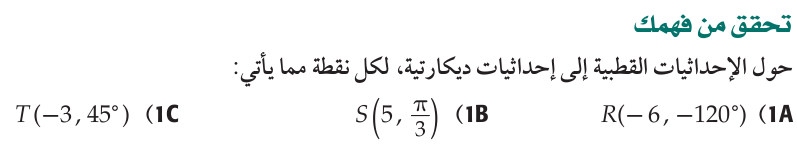 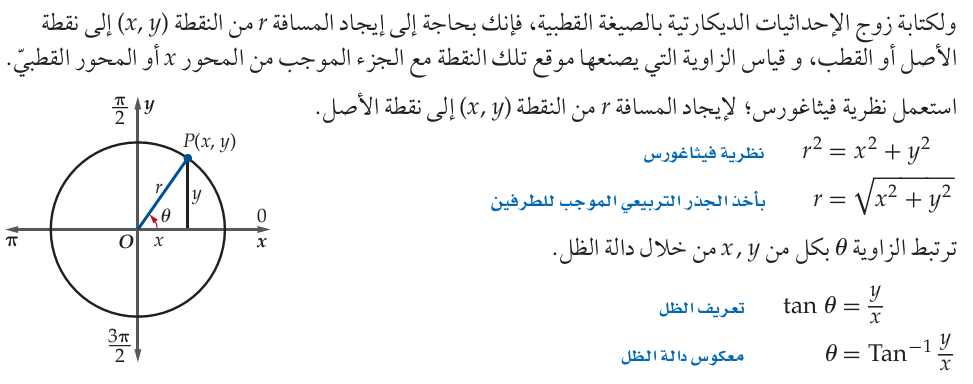 تطرق المفهوم
عند حساب قيمة 𝛳  إلى 
الحالتين  0  <𝒙 و0  < 𝒙
فماذا تتوقعين أن يكون الحال عندما 
 0  = 𝒙
إذا كانت  𝒙 =0  فإن 
 𝜃  =90o أو 
𝜃 = 270o
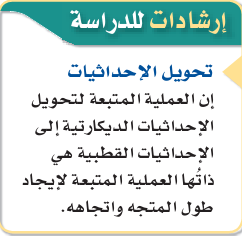 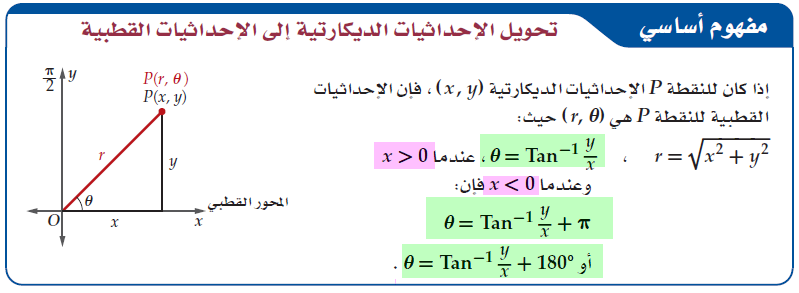 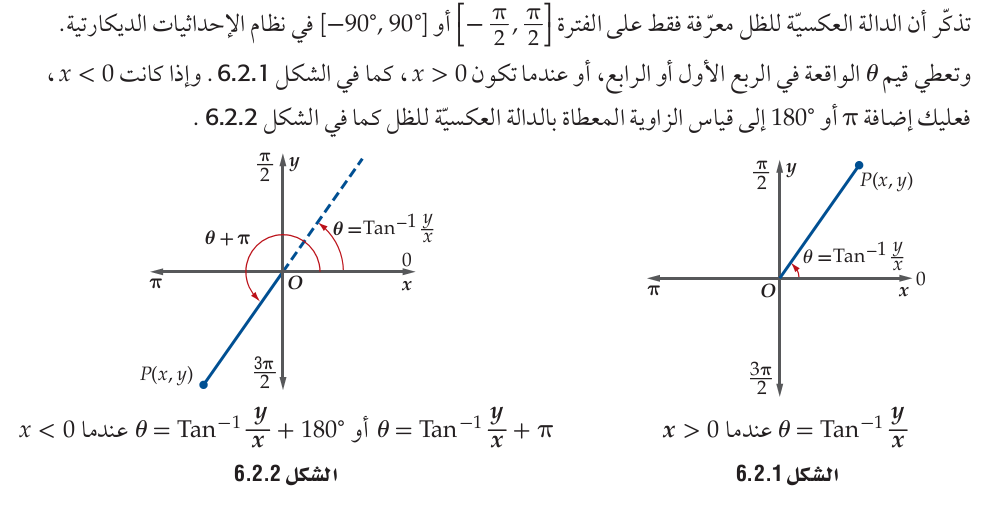 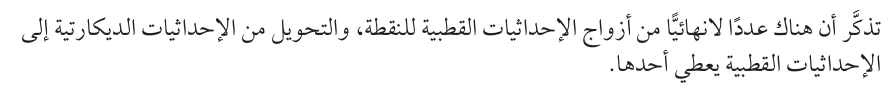 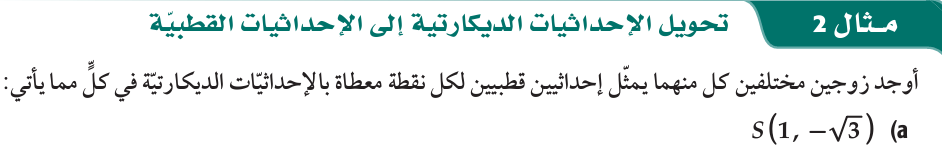 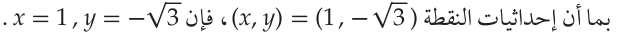 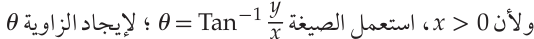 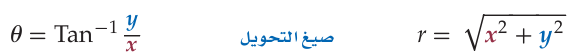 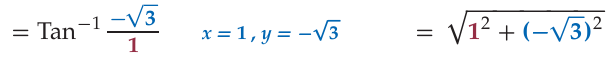 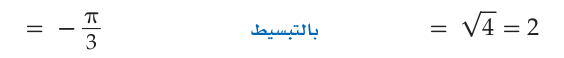 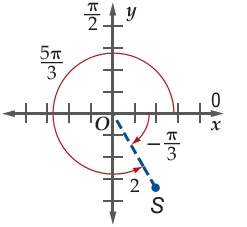 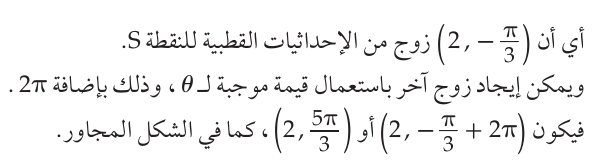 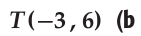 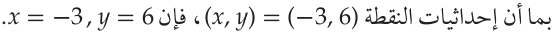 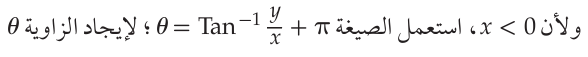 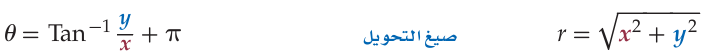 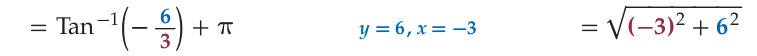 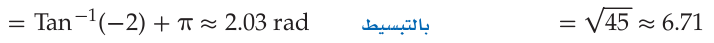 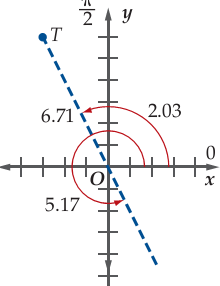 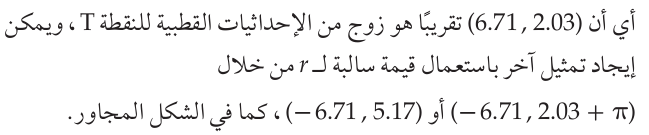 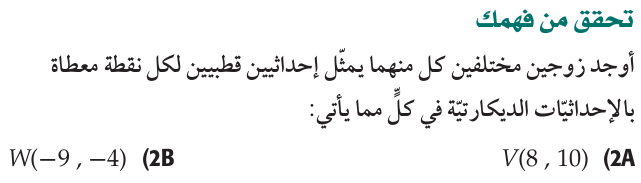 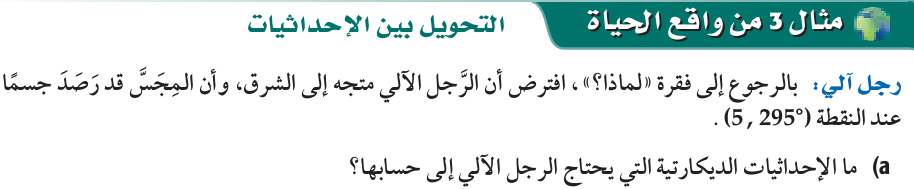 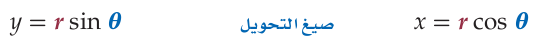 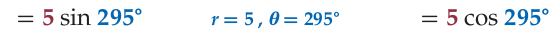 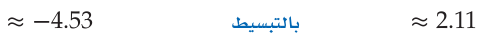 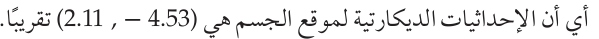 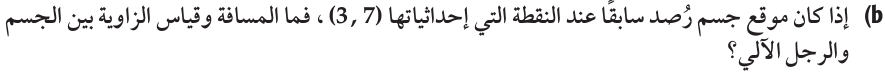 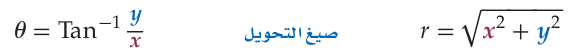 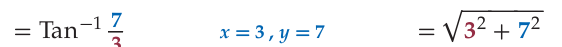 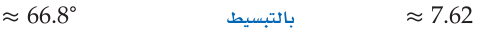 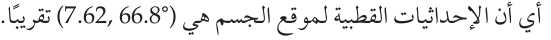 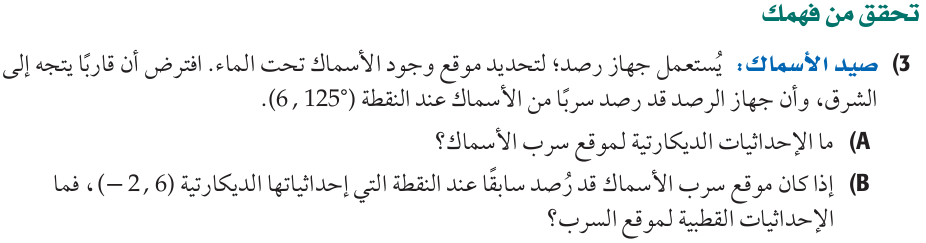 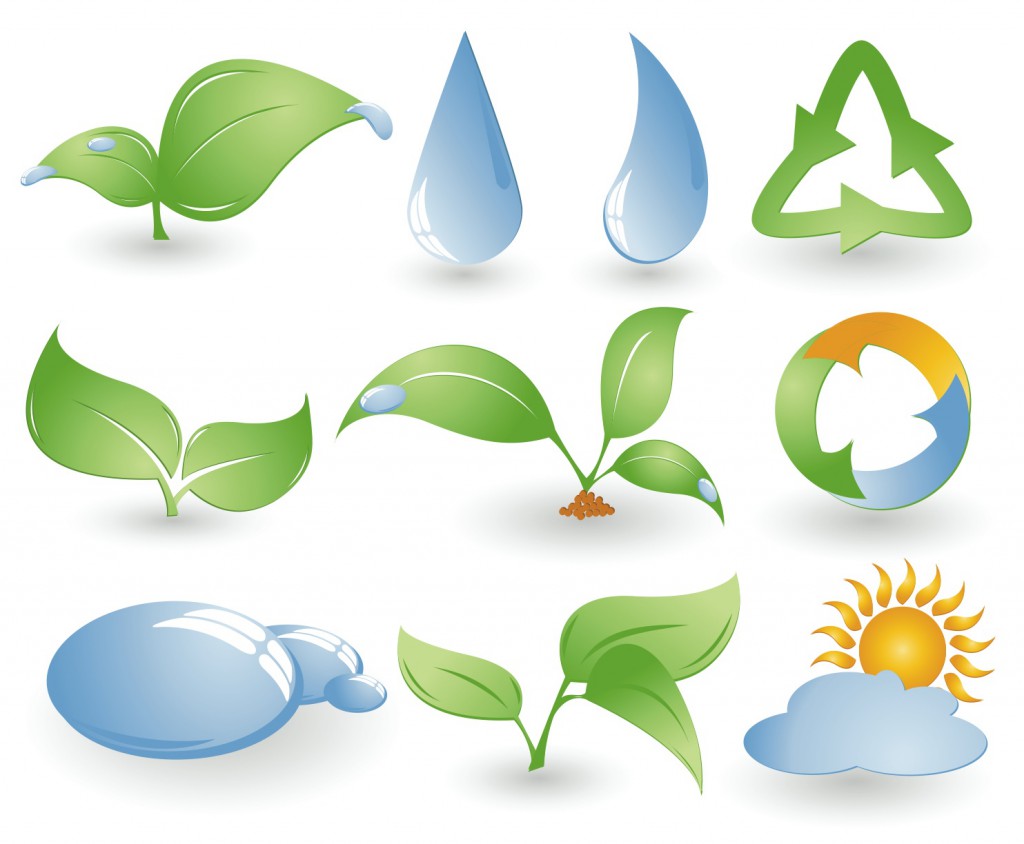 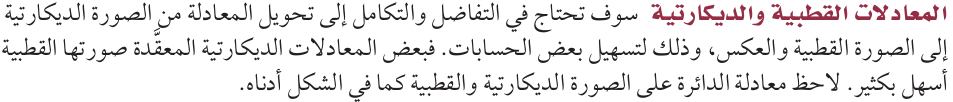 تحويل المعادلة الديكارتية إلى معادلة قطبية ”
اكتبي المعادلة الاتية على الصورة القطبية
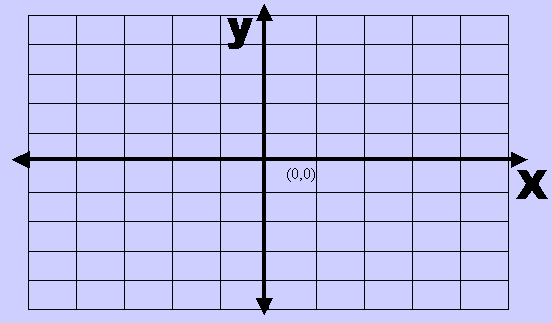 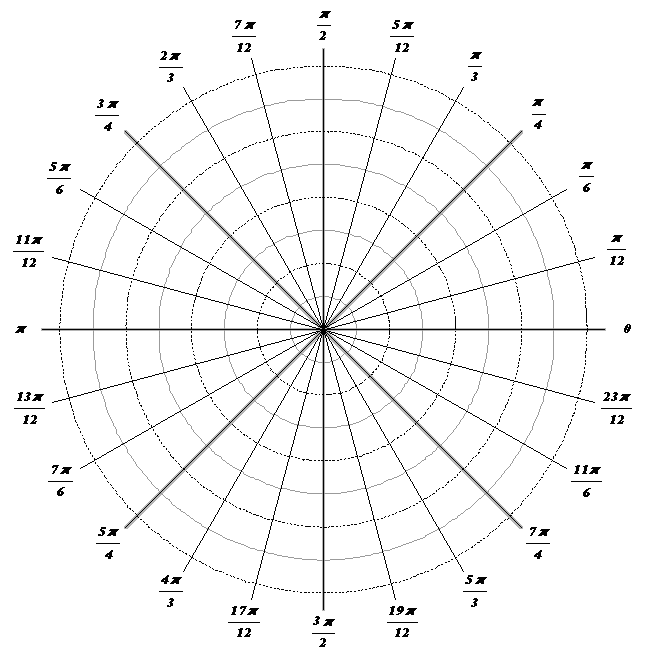 المعادلة على الصورة القطبية هي 
           r = 3
معادلة دائرة مركزه ( 0 , 0 ) ونصف قطرها 3
اكتبي المعادلة التالية على الصورة القطبية
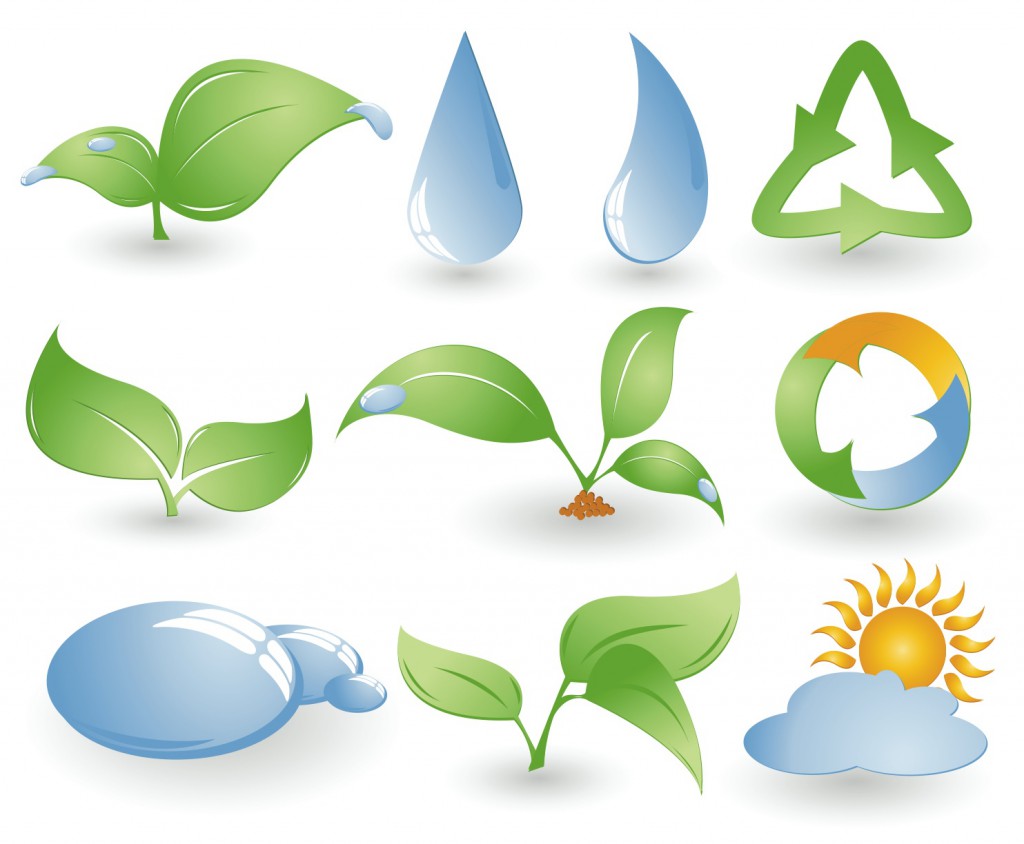 التعويض في المعادلة عن x , y
شكل المنحنى البياني لهذه المعادلة هو قطع مكافئ رأسه نقطة الأصل
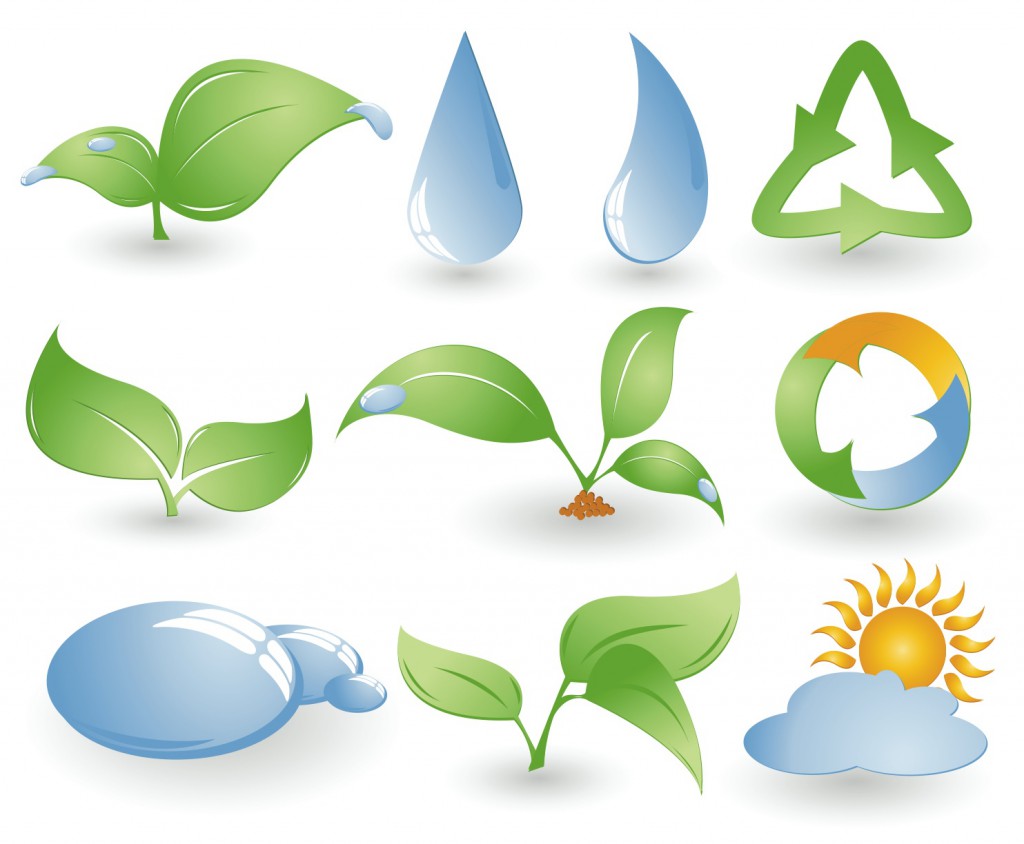 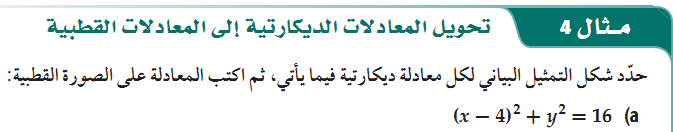 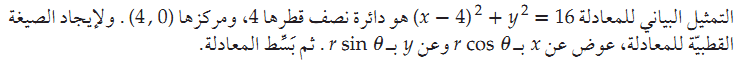 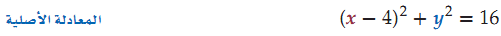 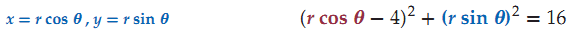 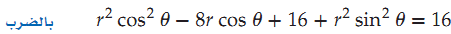 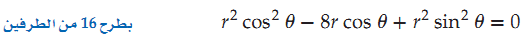 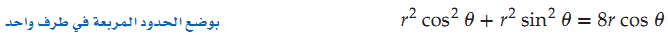 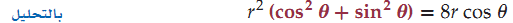 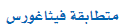 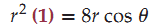 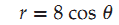 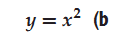 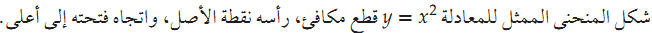 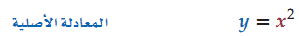 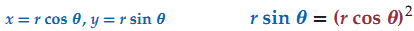 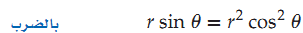 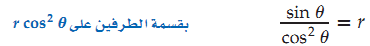 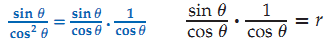 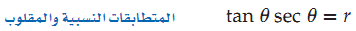 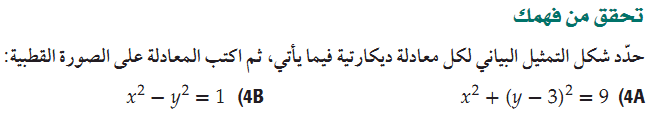 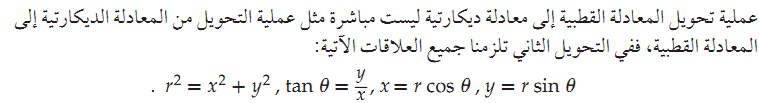 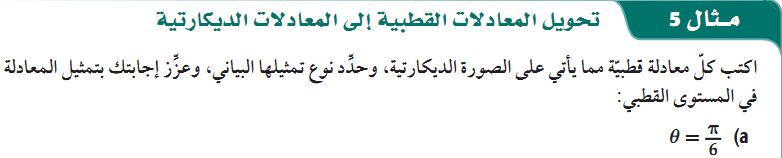 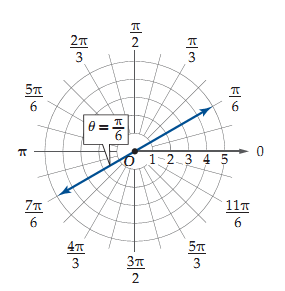 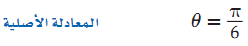 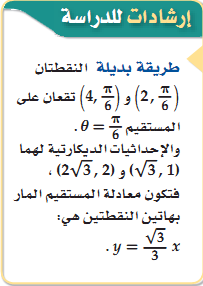 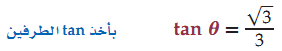 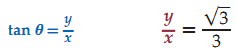 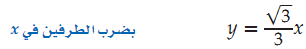 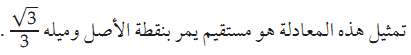 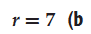 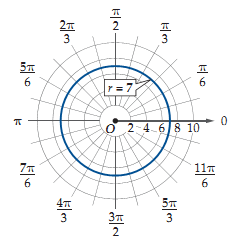 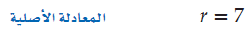 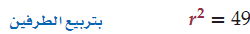 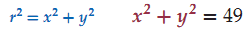 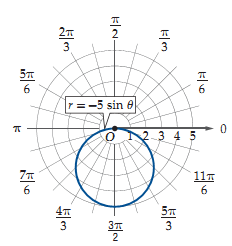 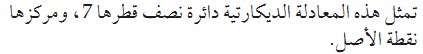 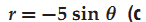 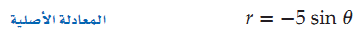 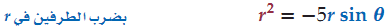 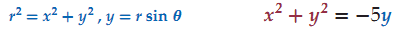 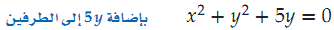 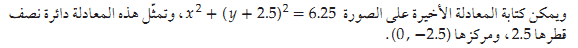 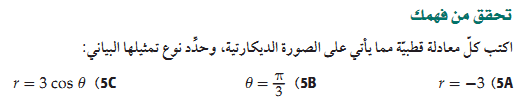 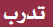 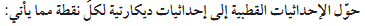 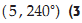 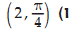 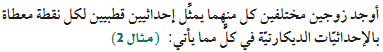 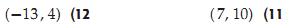 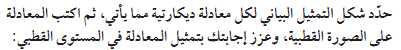 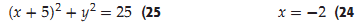 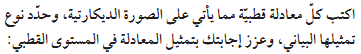 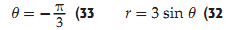